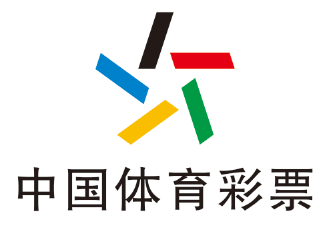 日月湖体育设施升级改造方案
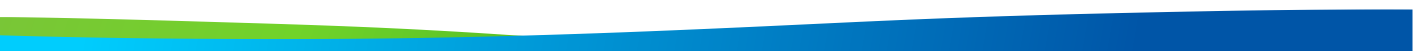 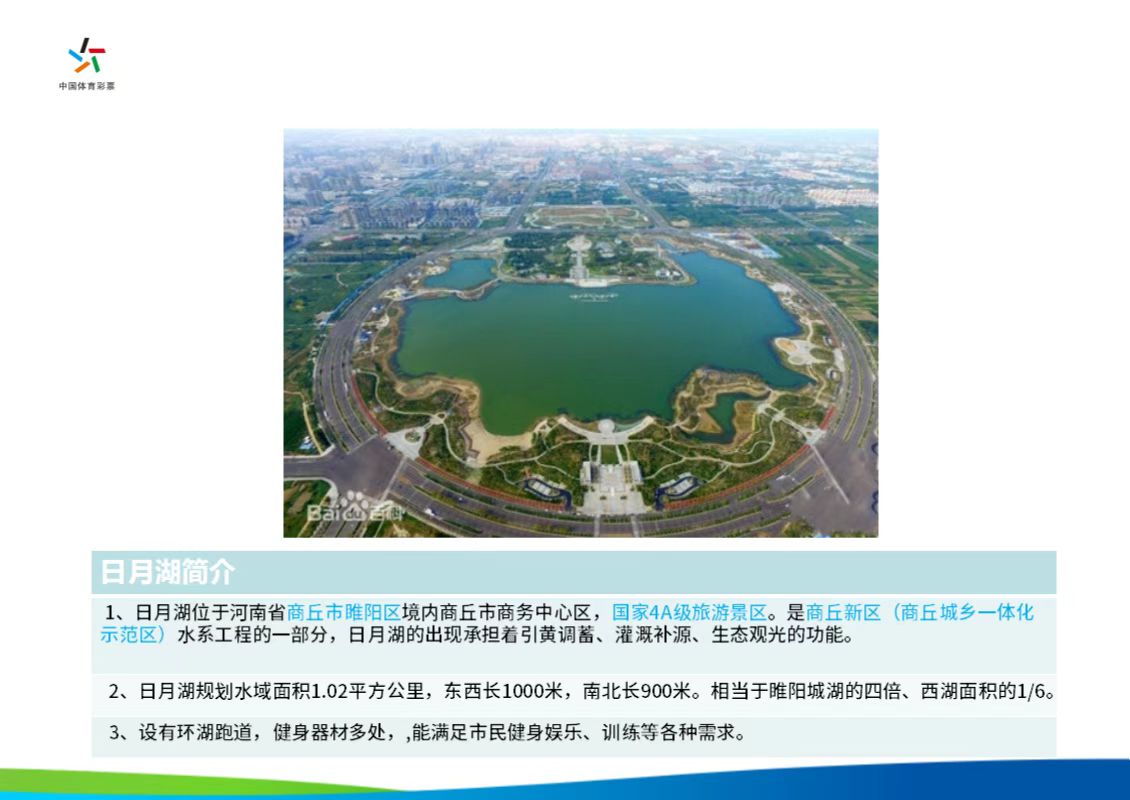 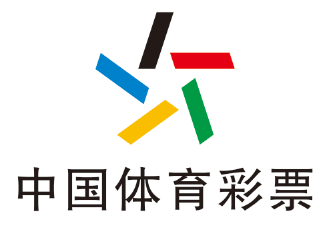 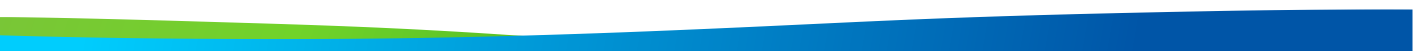 方案一
市民健身晨晚练点标识牌升级改造方案
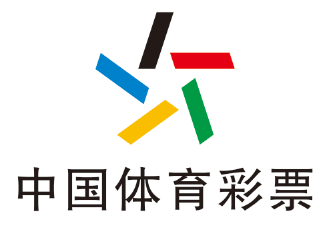 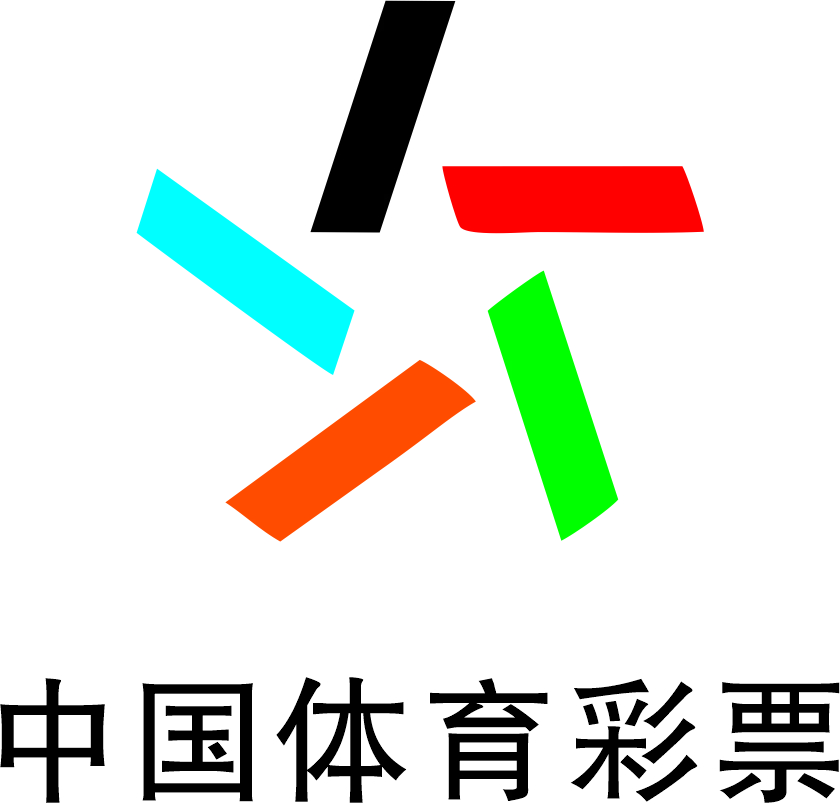 现有标牌
新标牌平面图
新标牌效果图
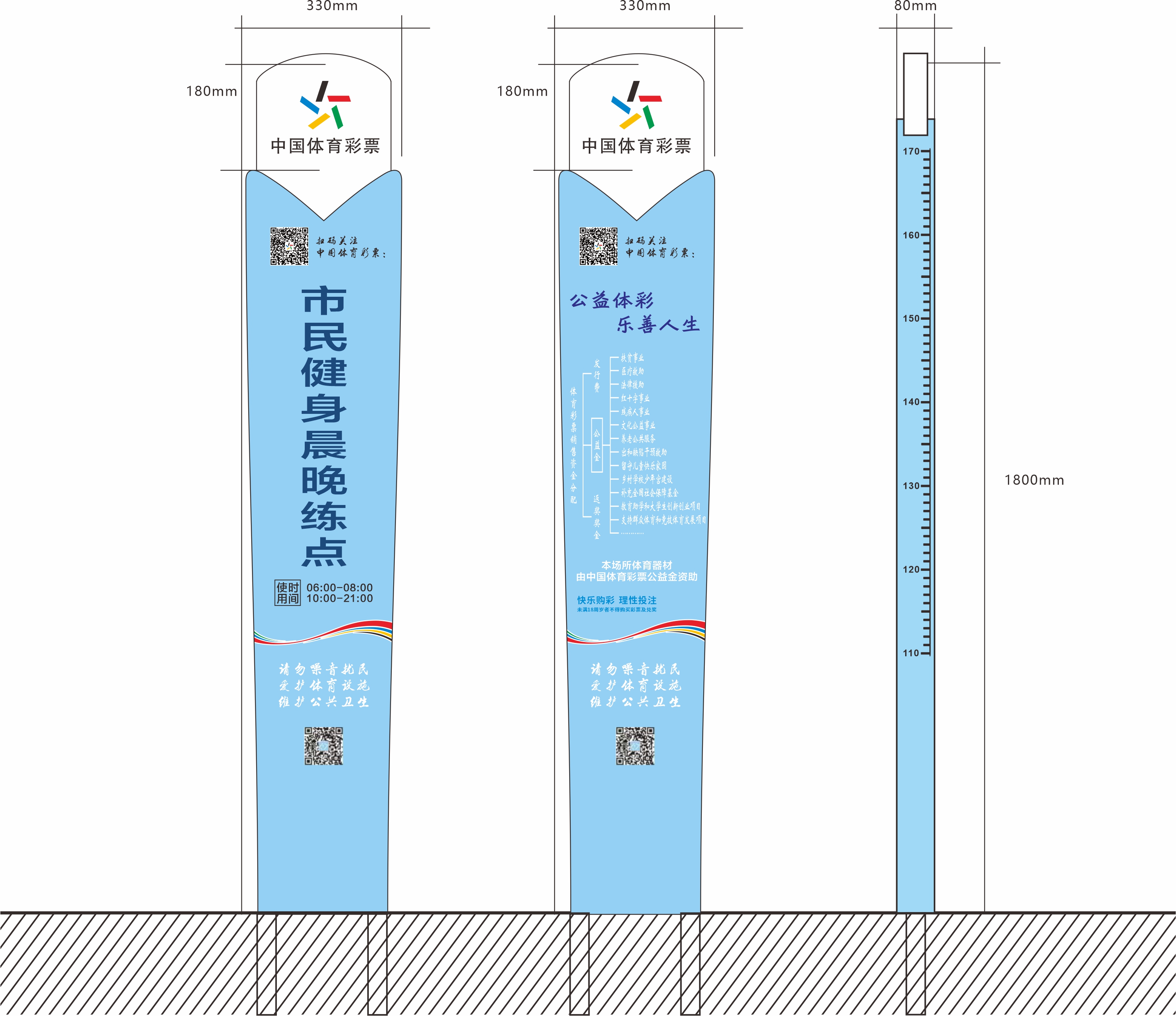 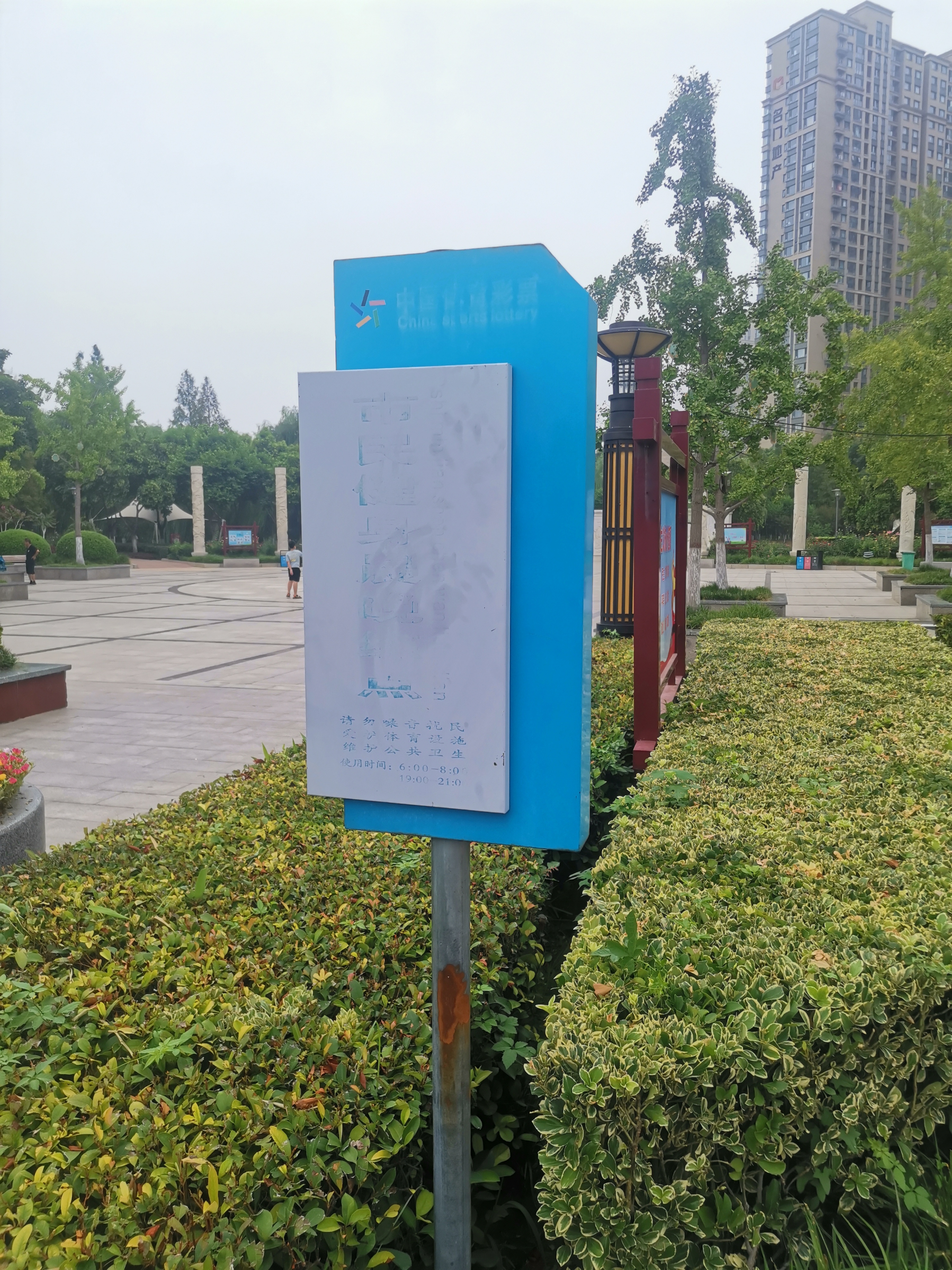 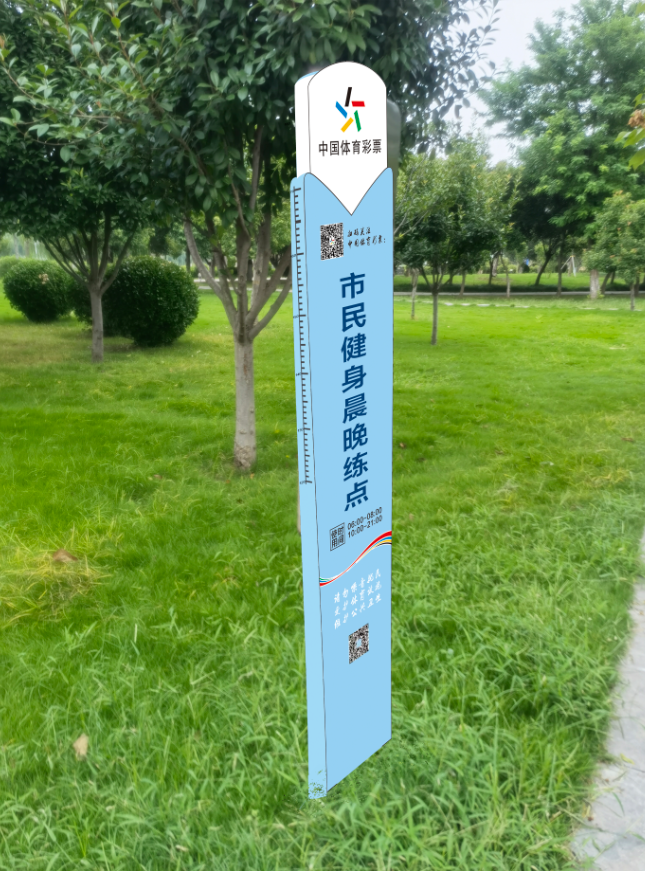 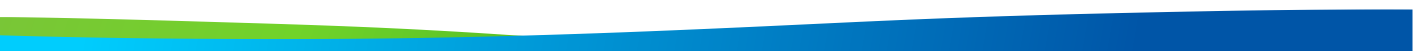 方案一
市民健身晨晚练点标识牌升级改造方案点位图
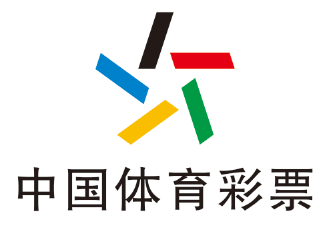 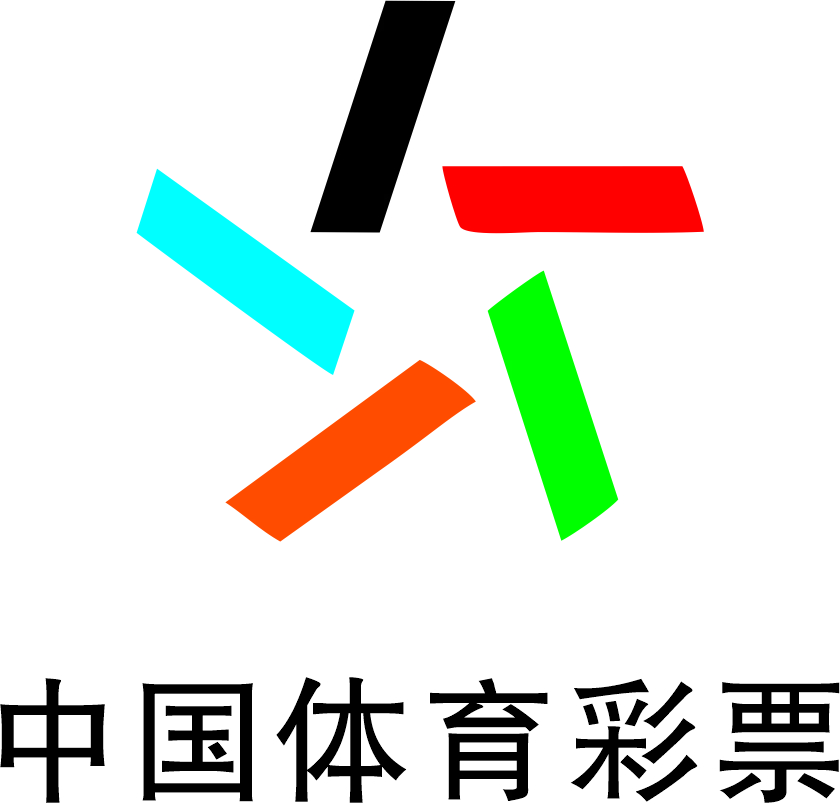 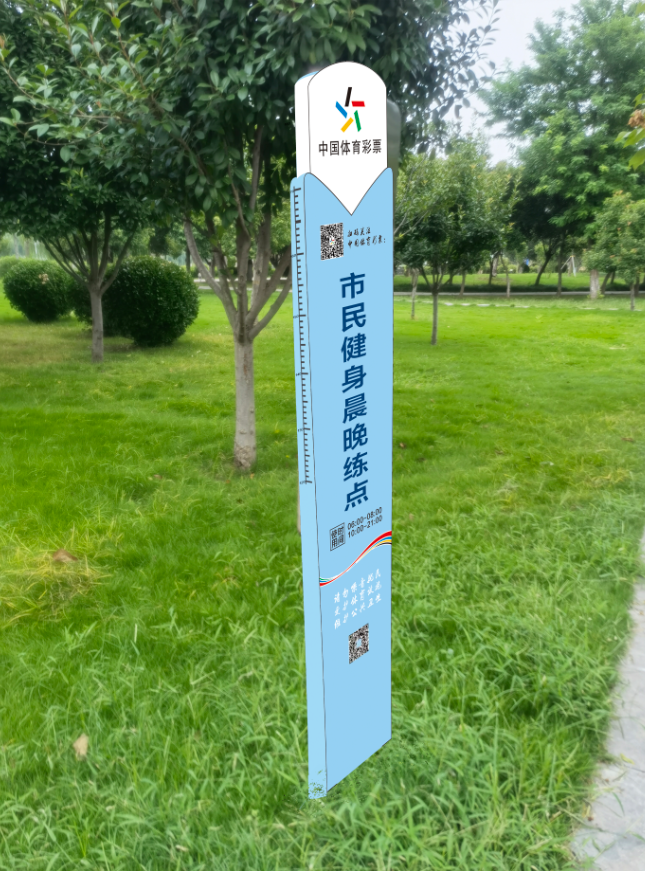 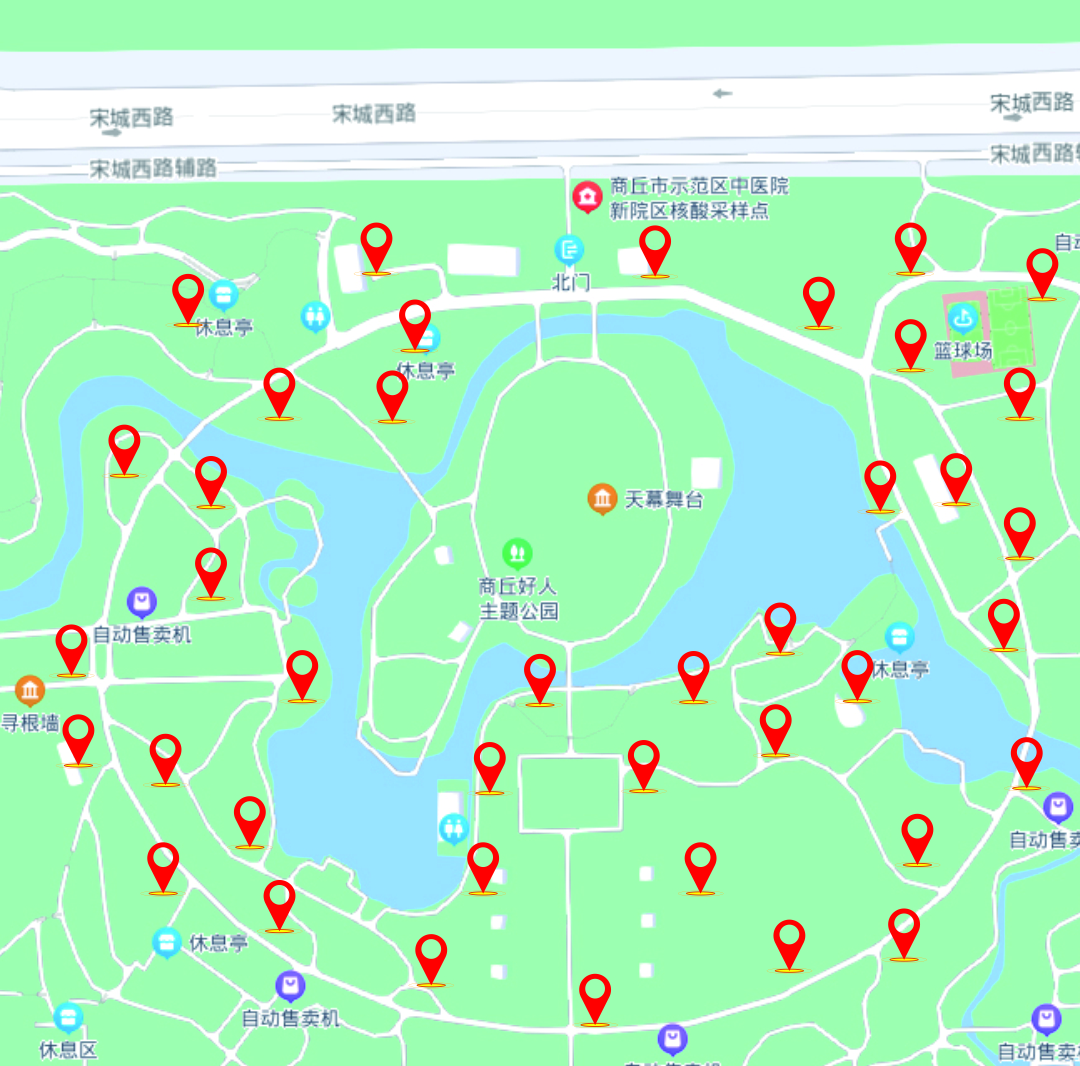 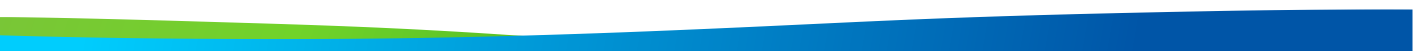 方案二
体彩健身区标识牌升级改造方案
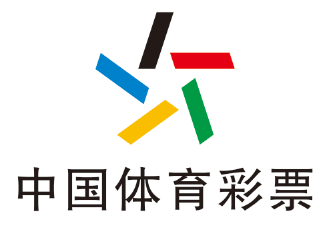 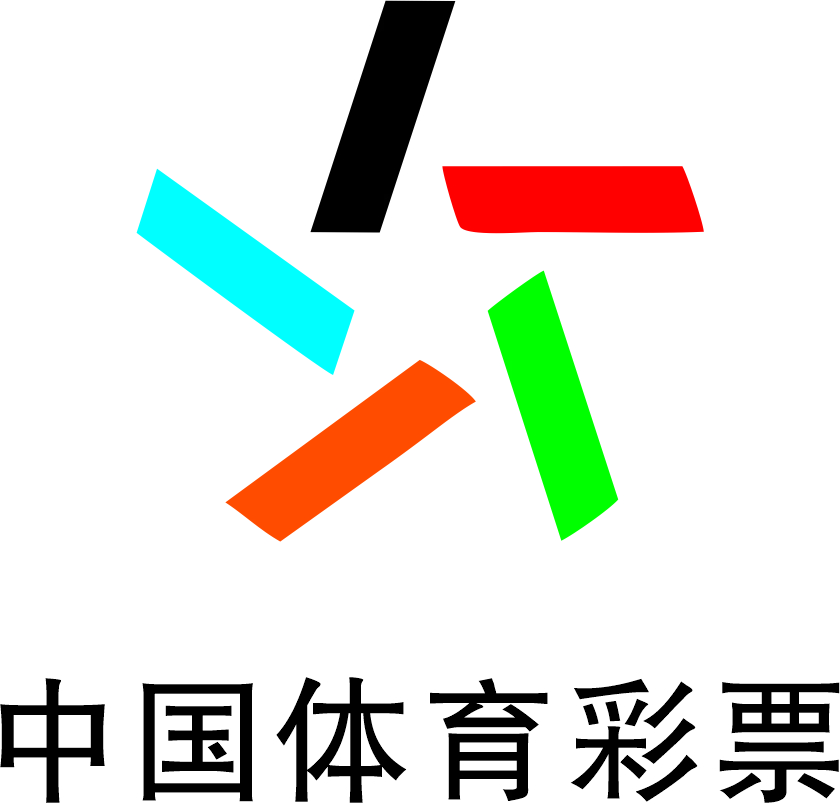 现有标牌
新标牌平面图
新标牌效果图
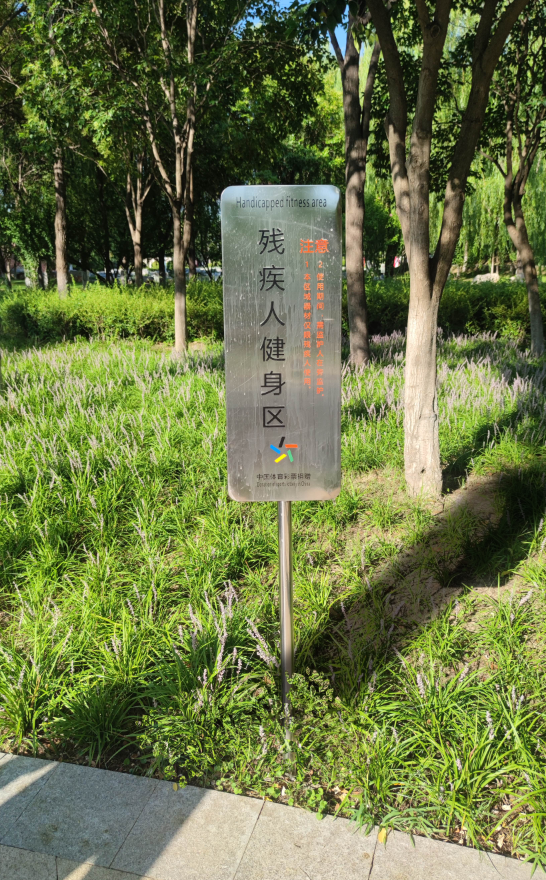 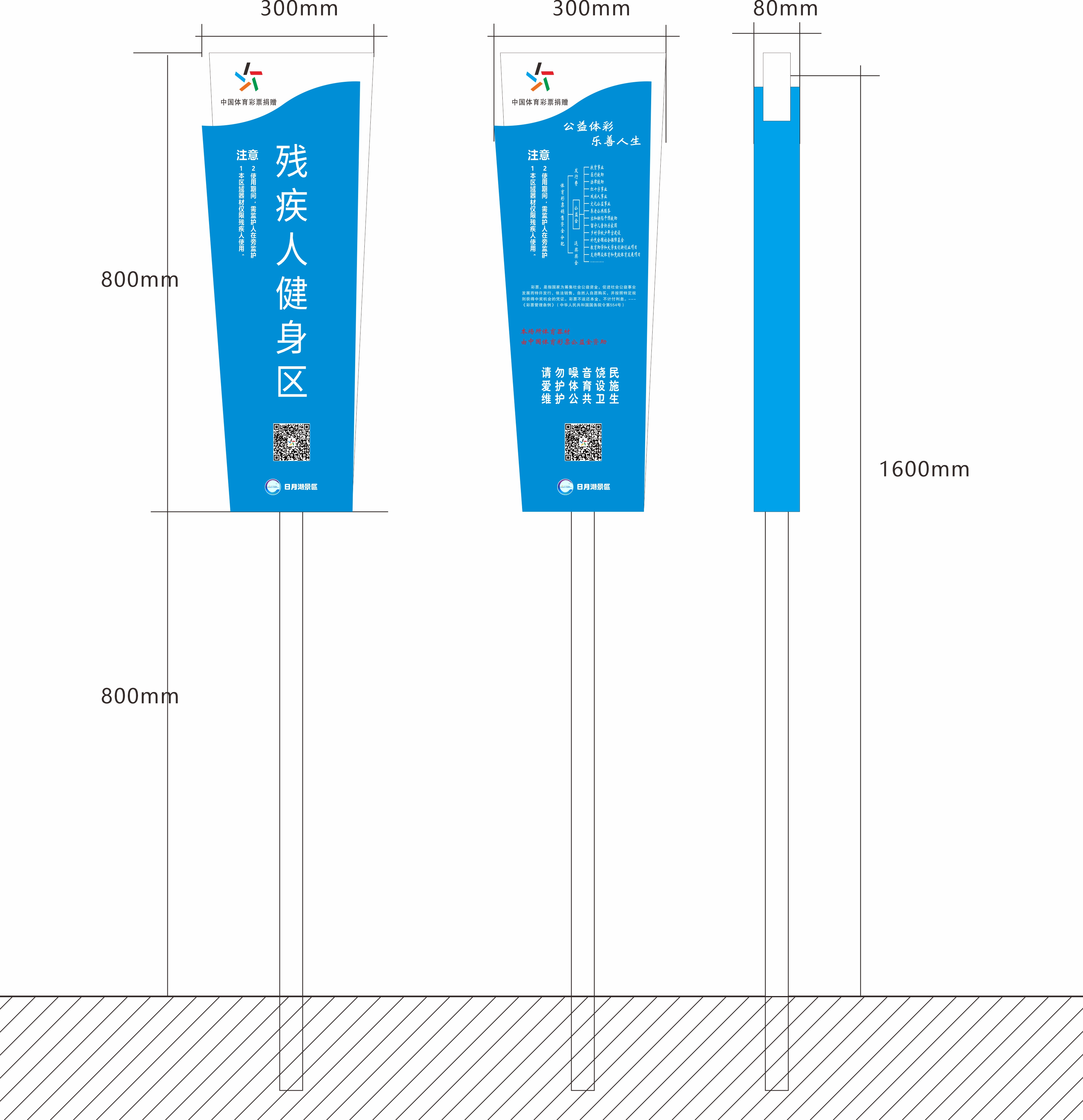 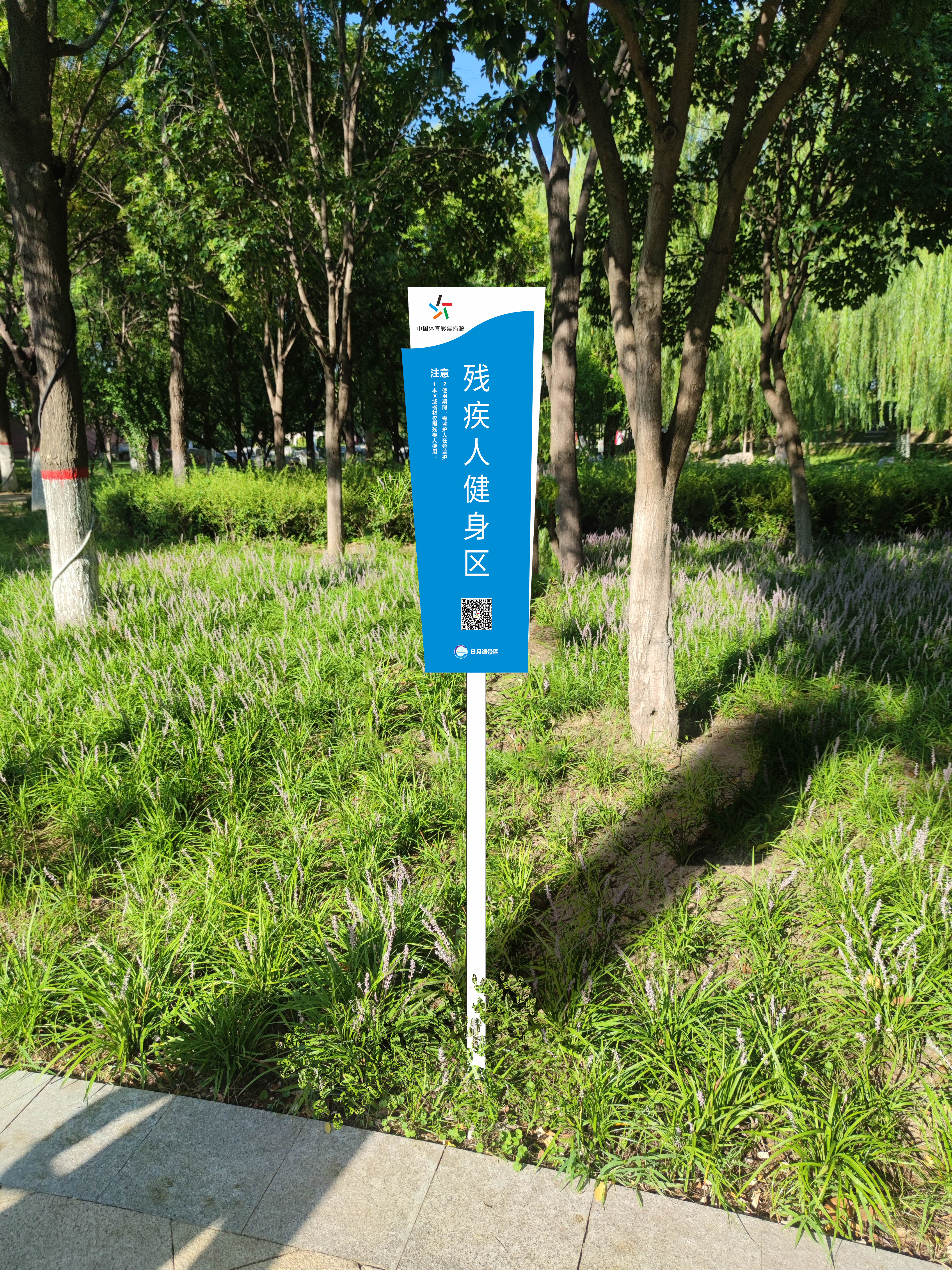 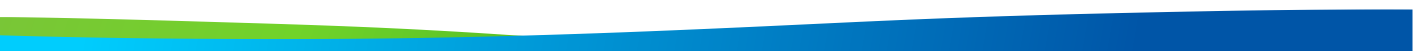 方案二
体彩健身区标识牌升级改造方案点位图
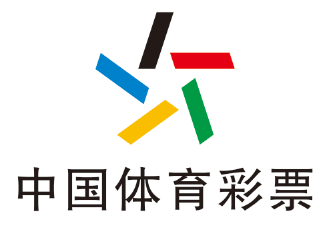 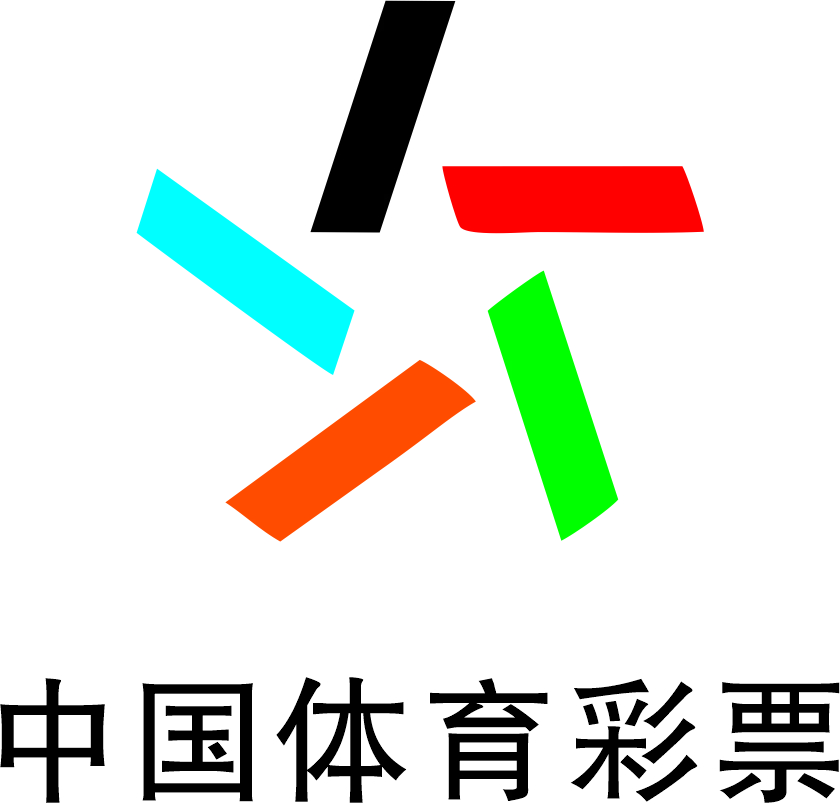 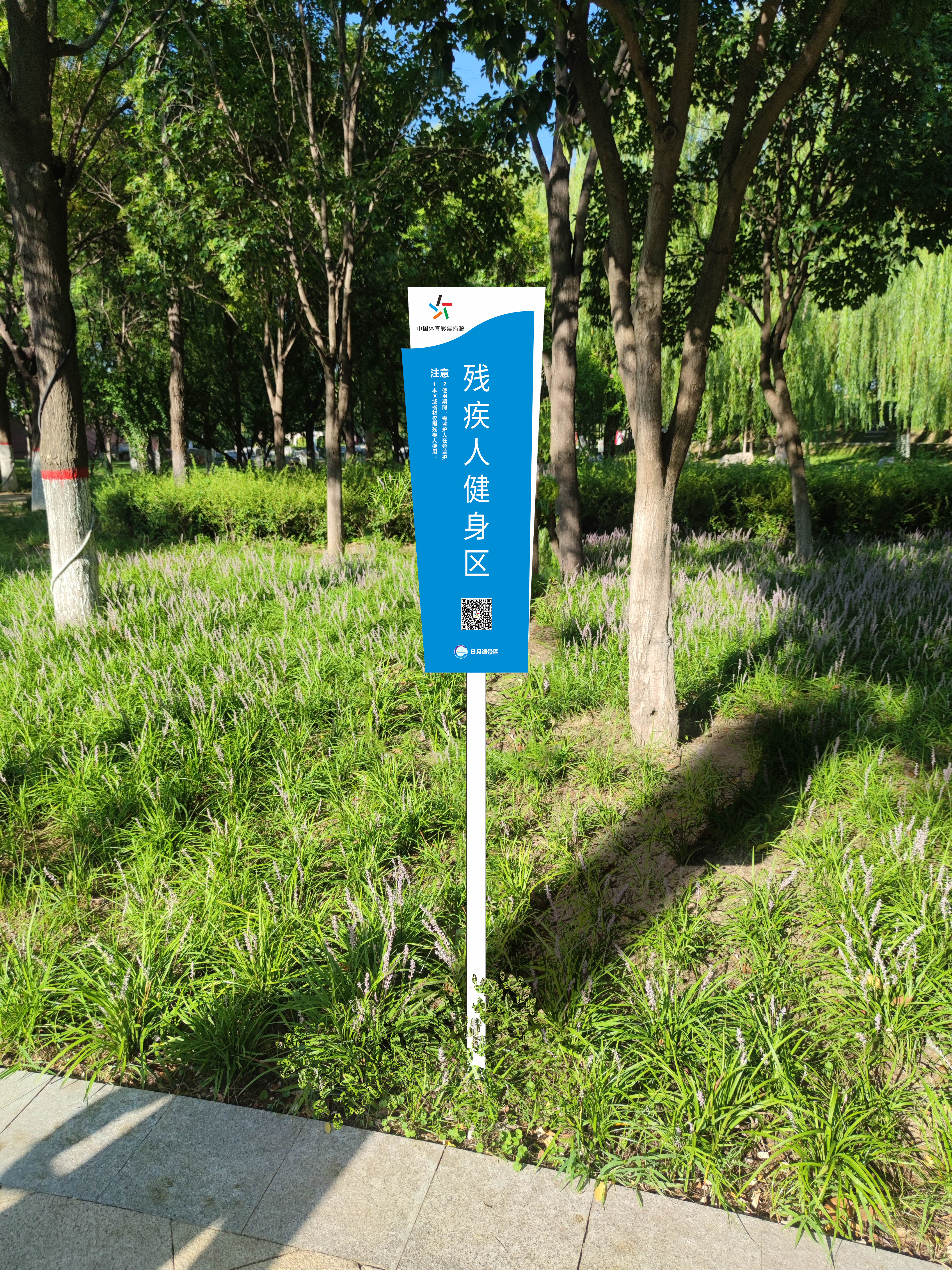 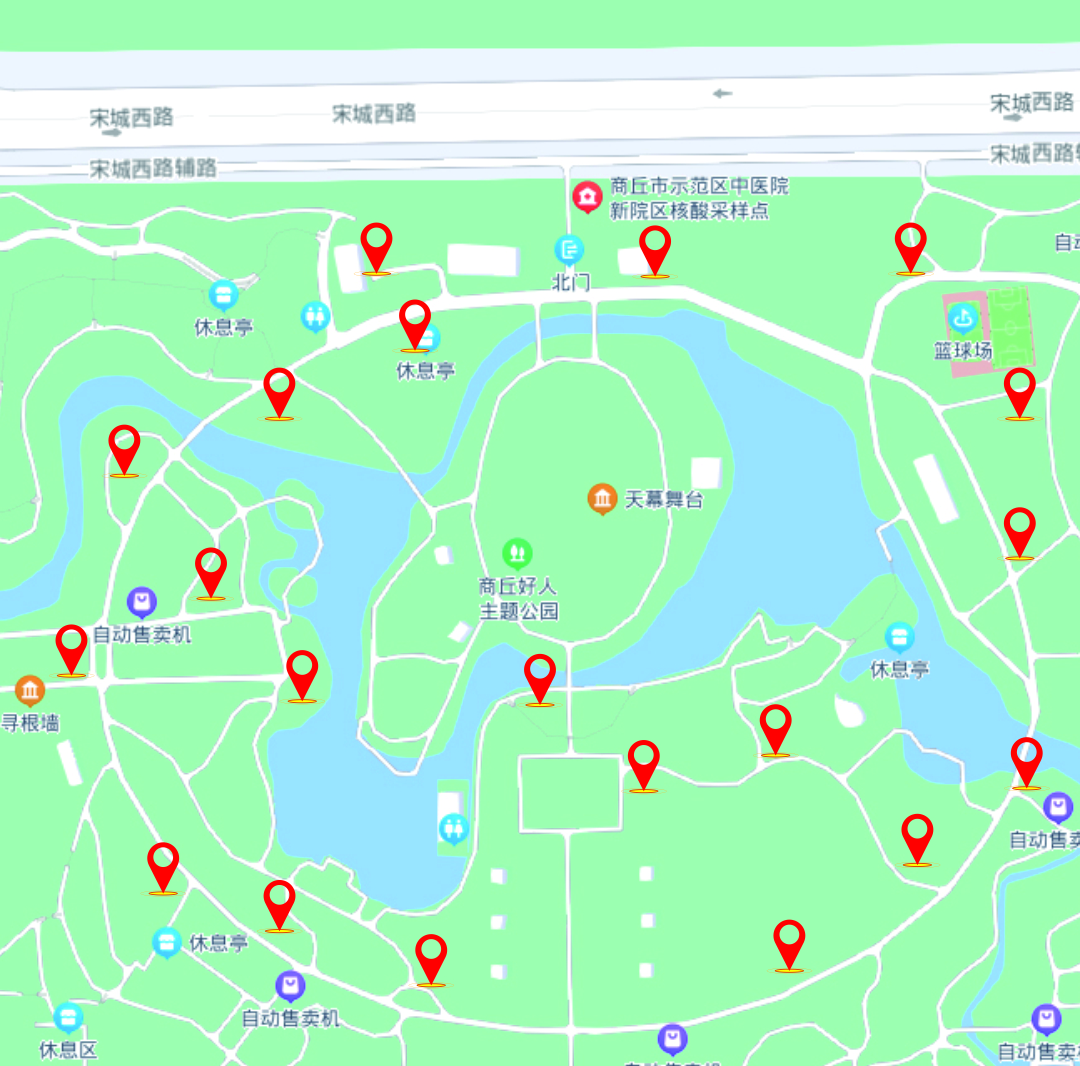 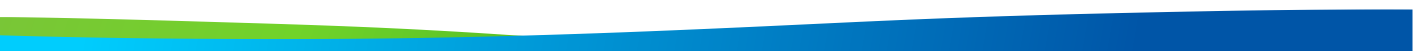 方案三
健身前准备活动标识牌升级改造方案
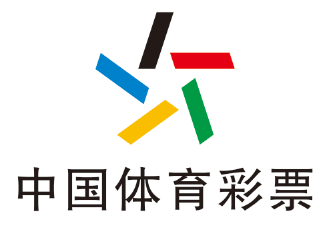 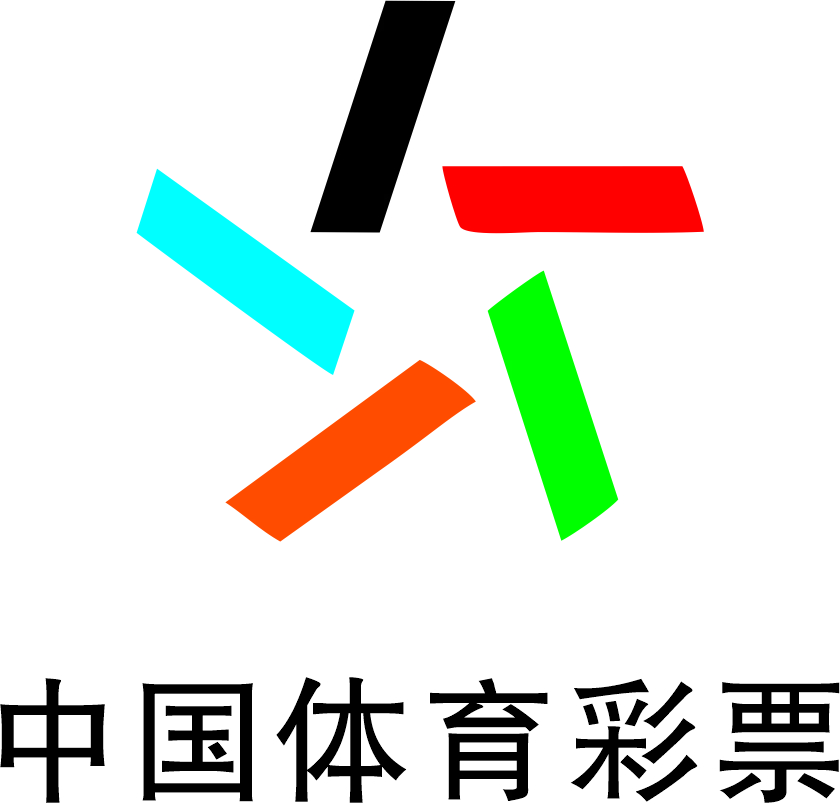 现有标牌
新标牌平面图
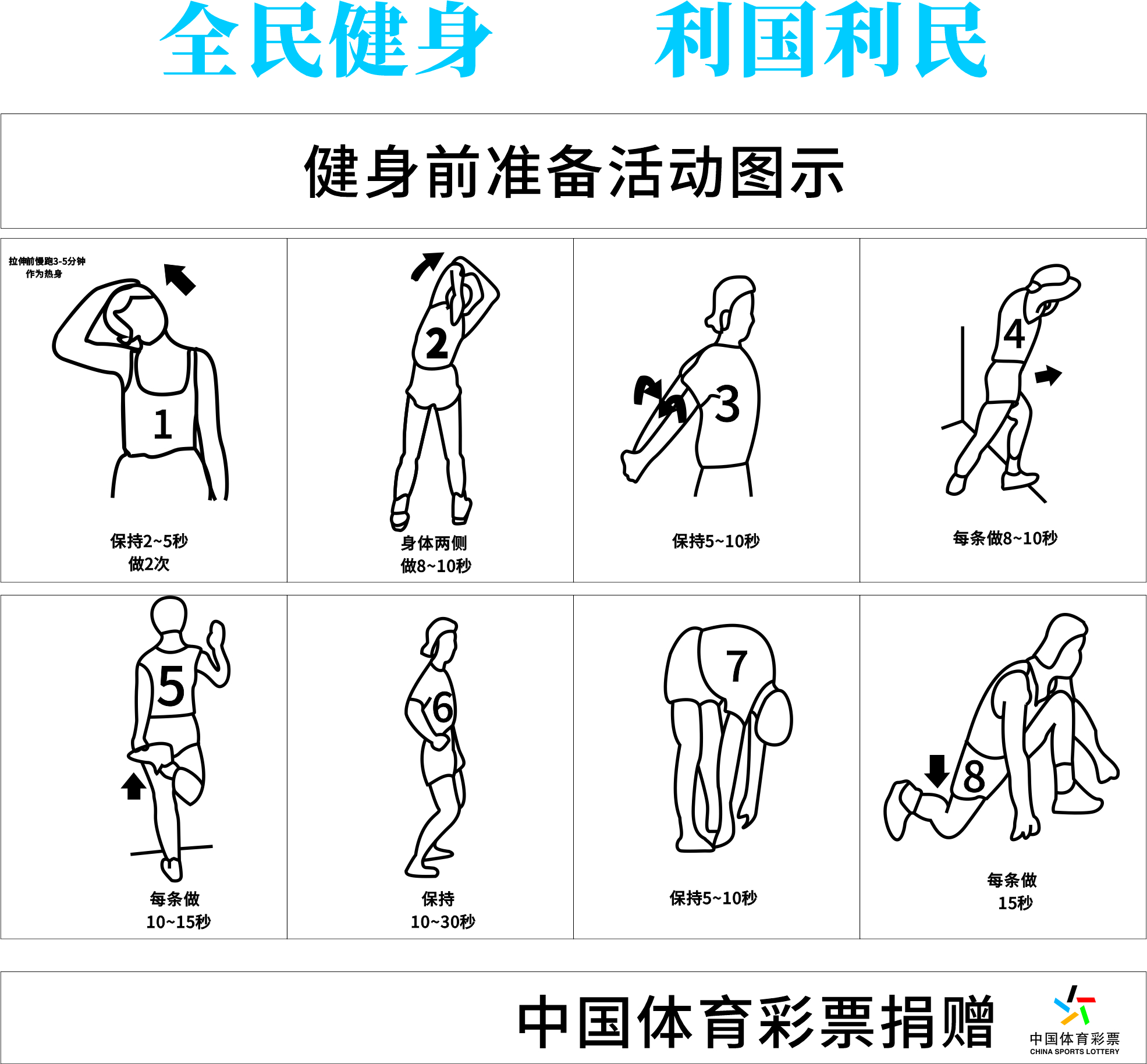 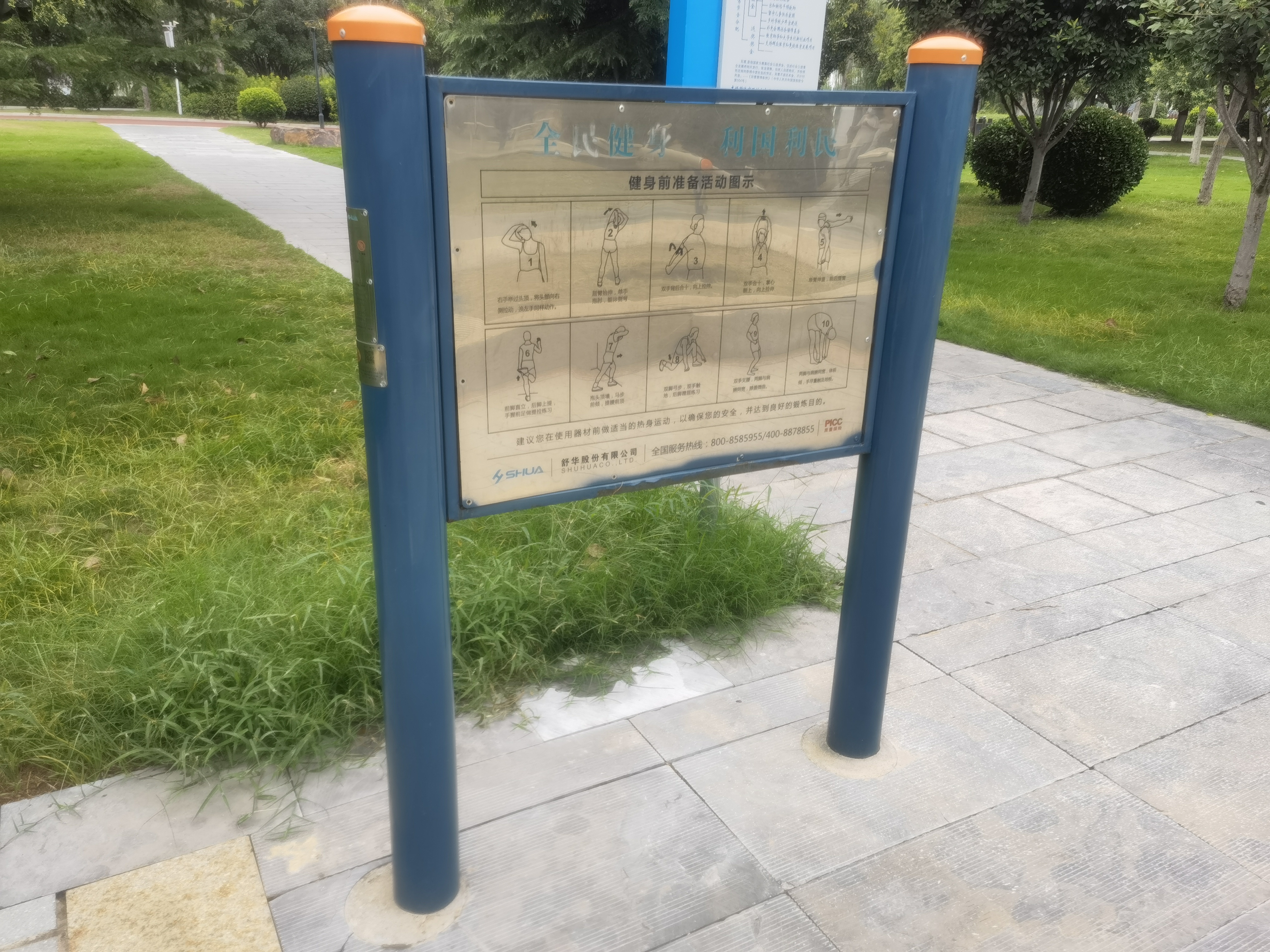 尺度：60*90
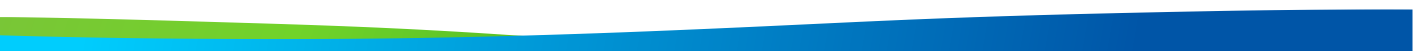 方案三
健身前准备活动标识牌升级改造方案点位图
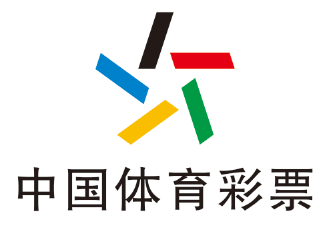 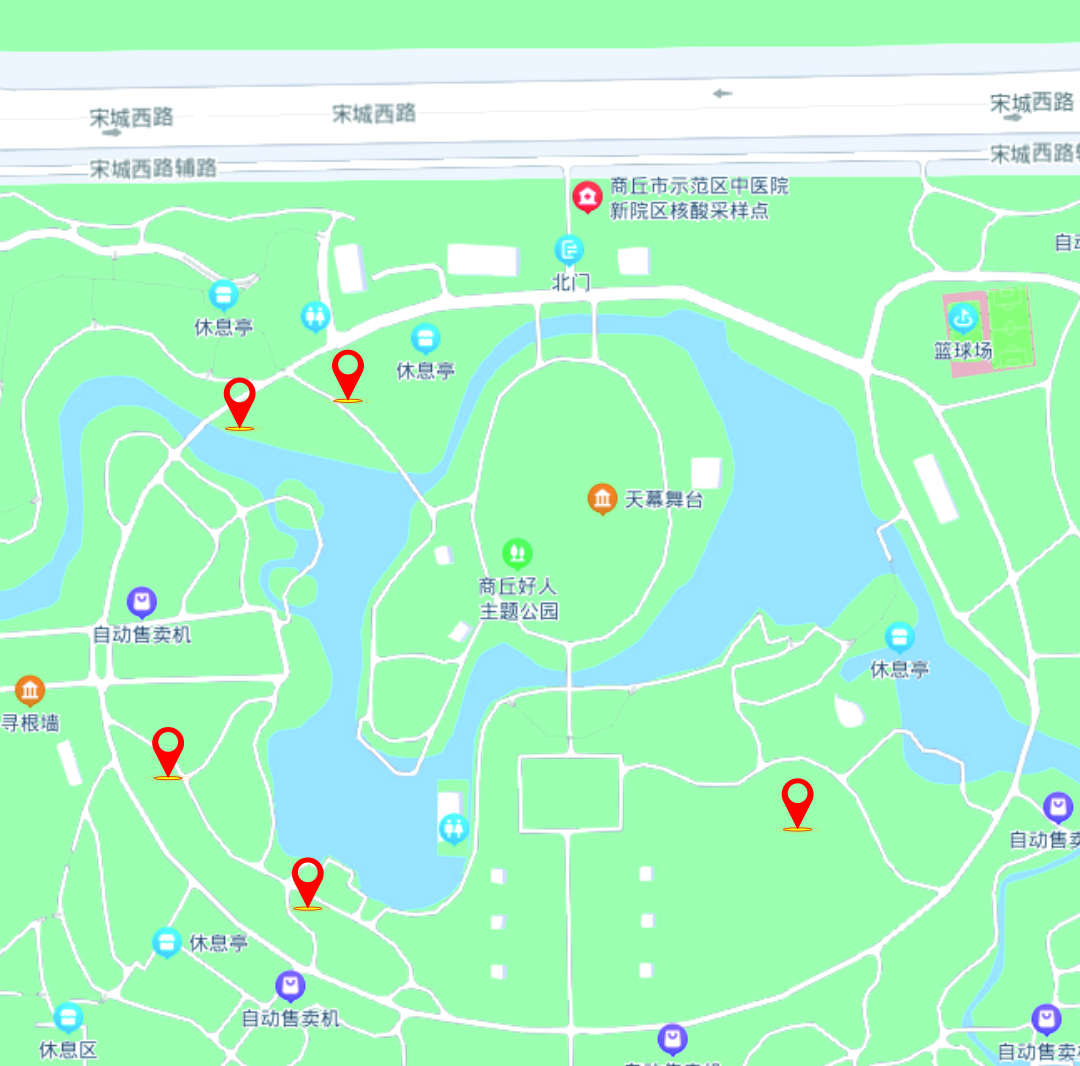 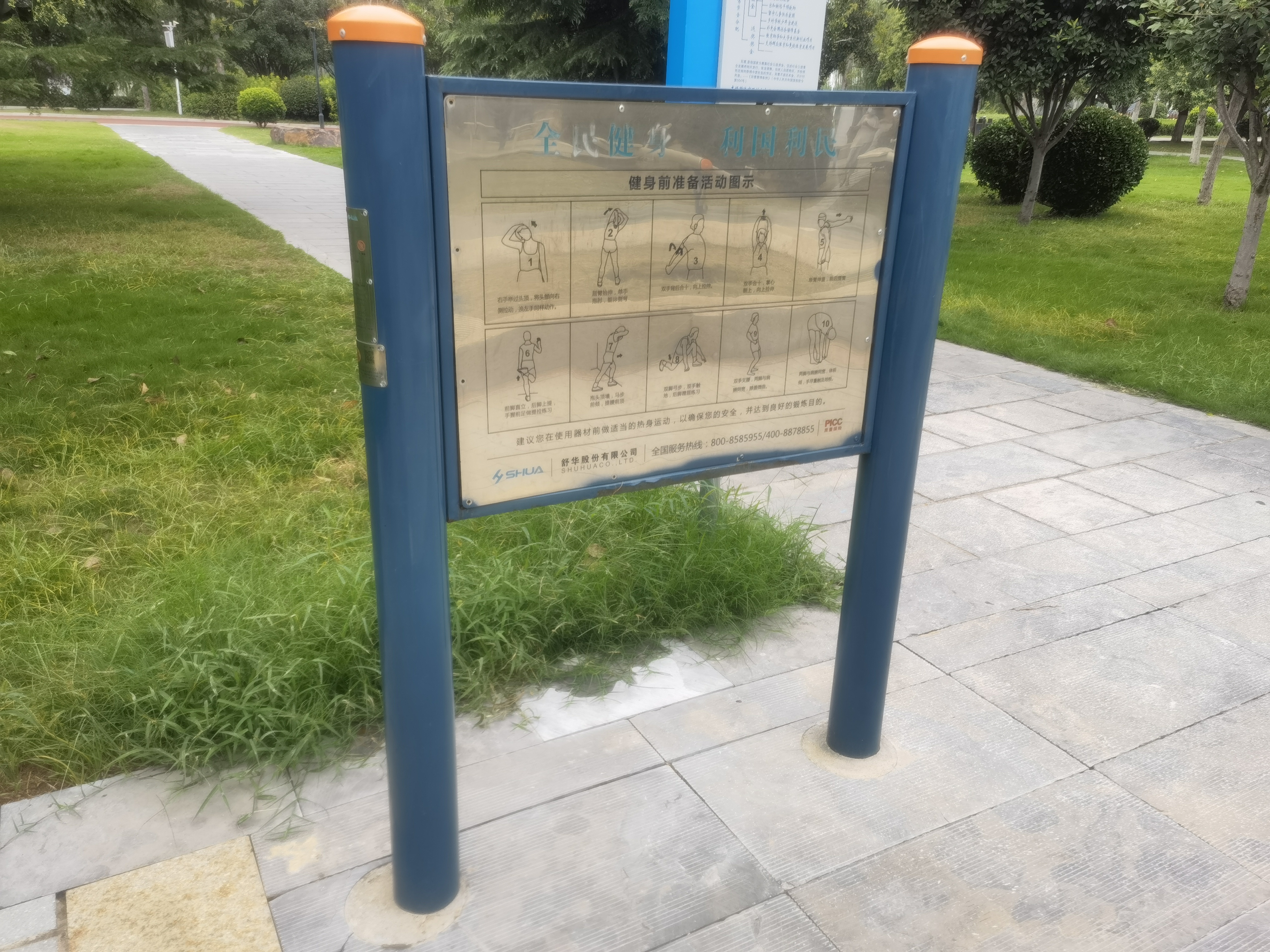 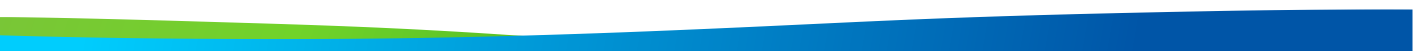 方案四
投放智能健身器材
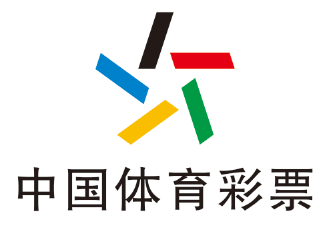 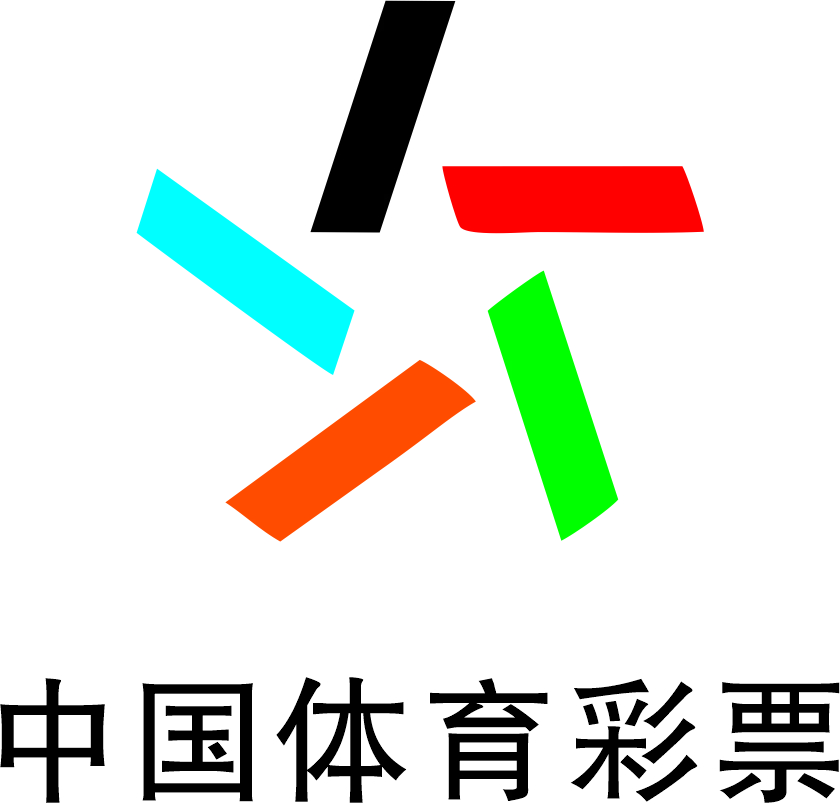 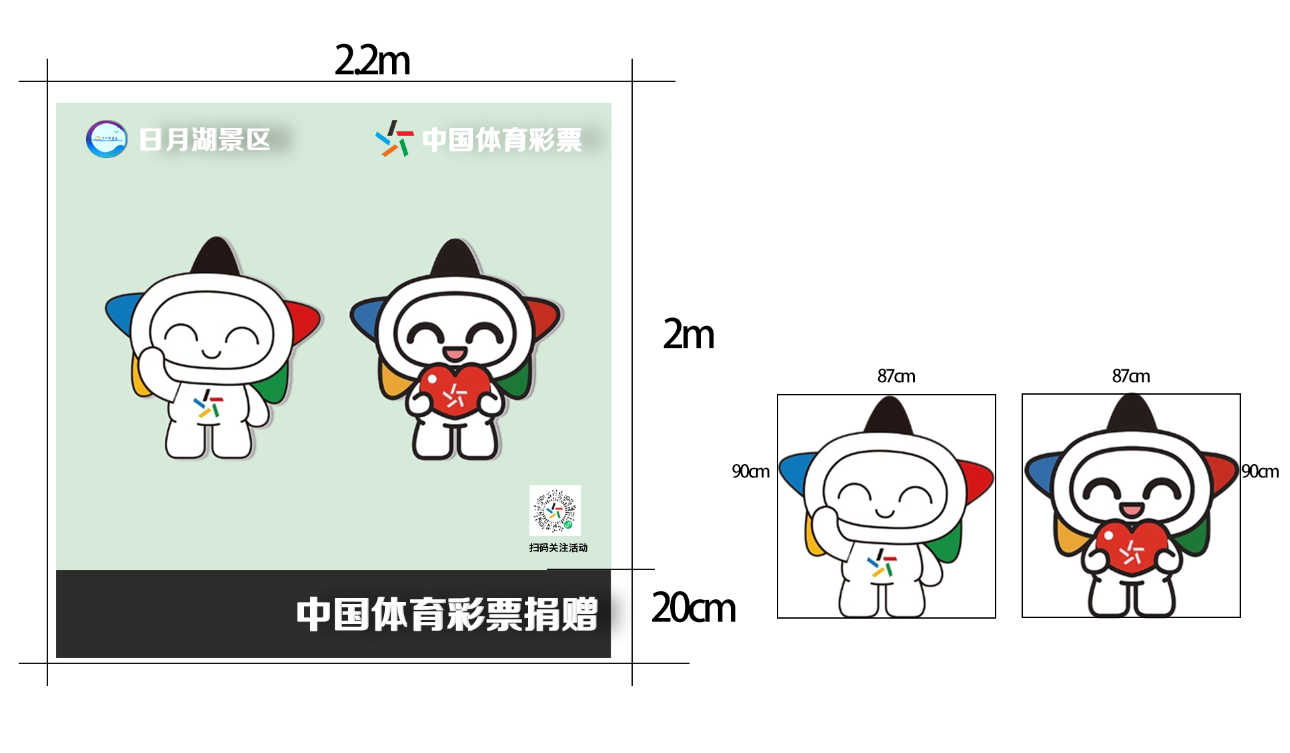 平面展示图
实景效果图
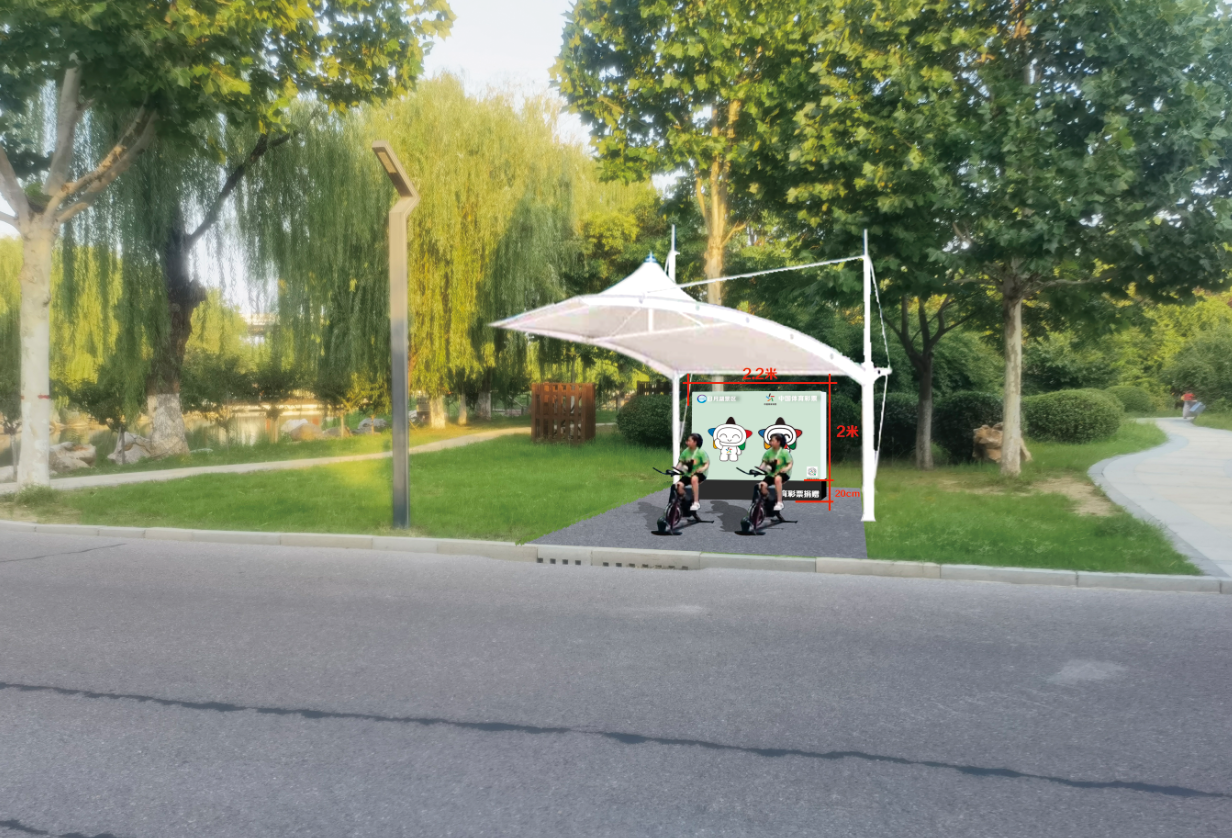 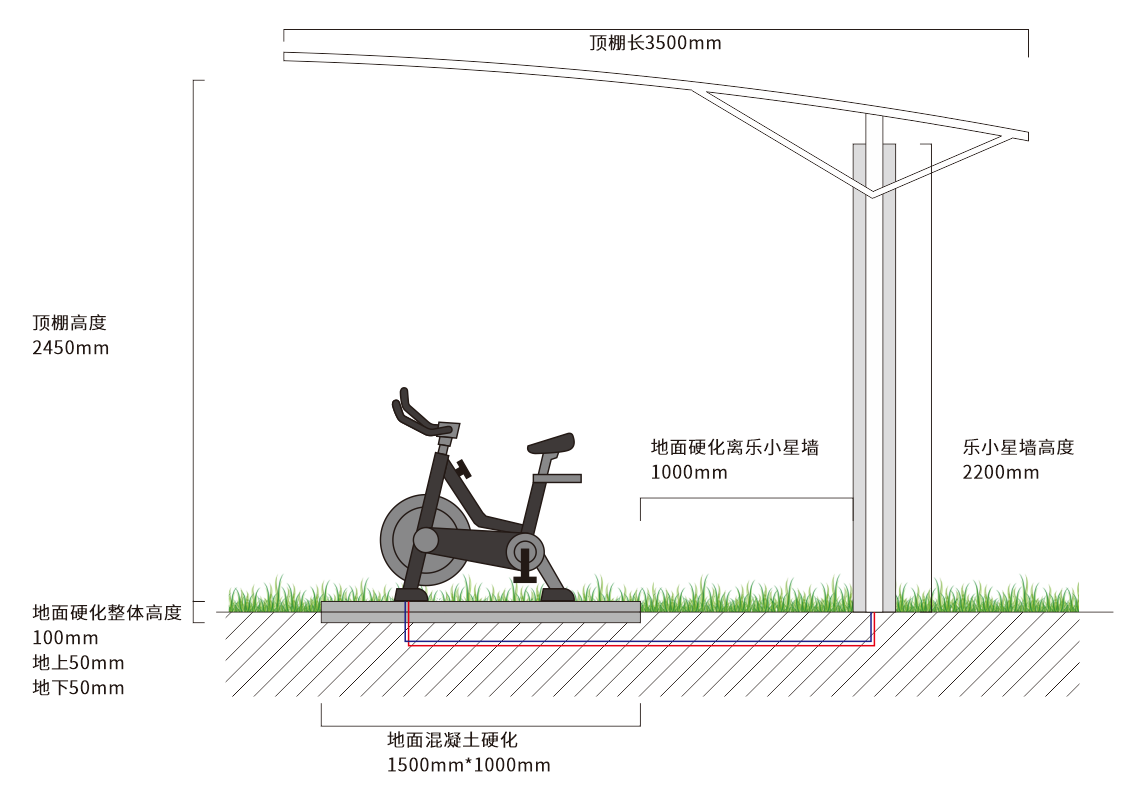 侧面展示图
玩法详情: 
比一比，俩人一起骑动感单车点亮乐小星，骑行越快，乐小星越亮。
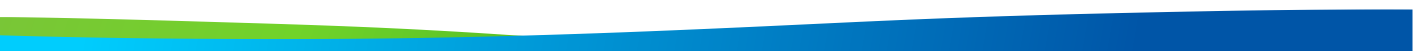 方案四
投放智能健身器材点位图
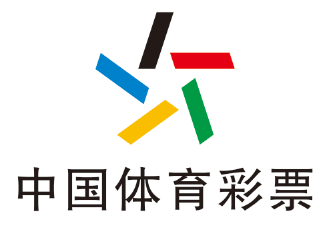 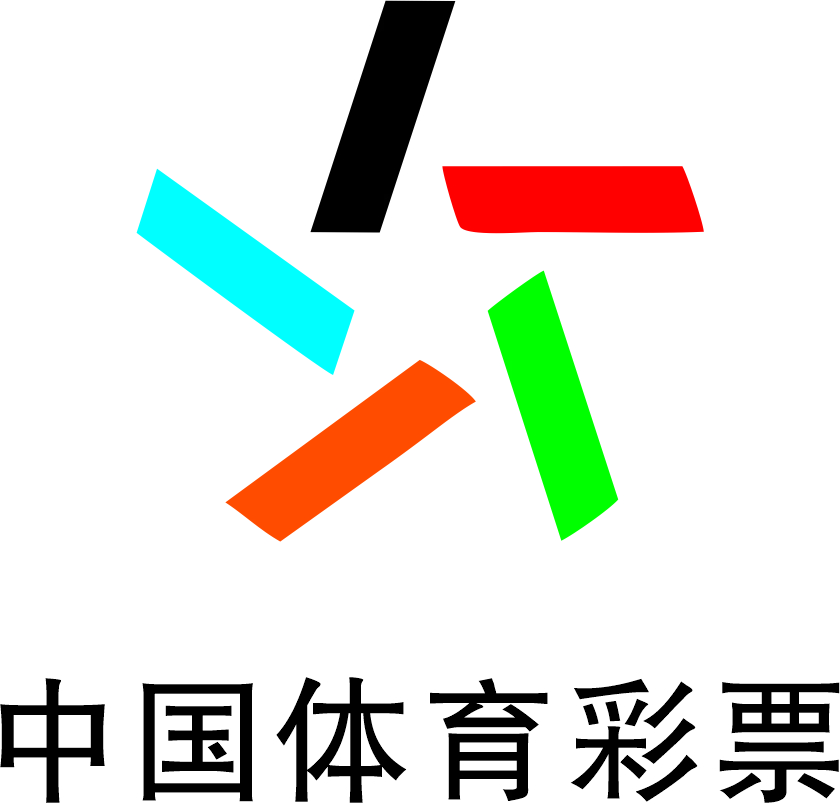 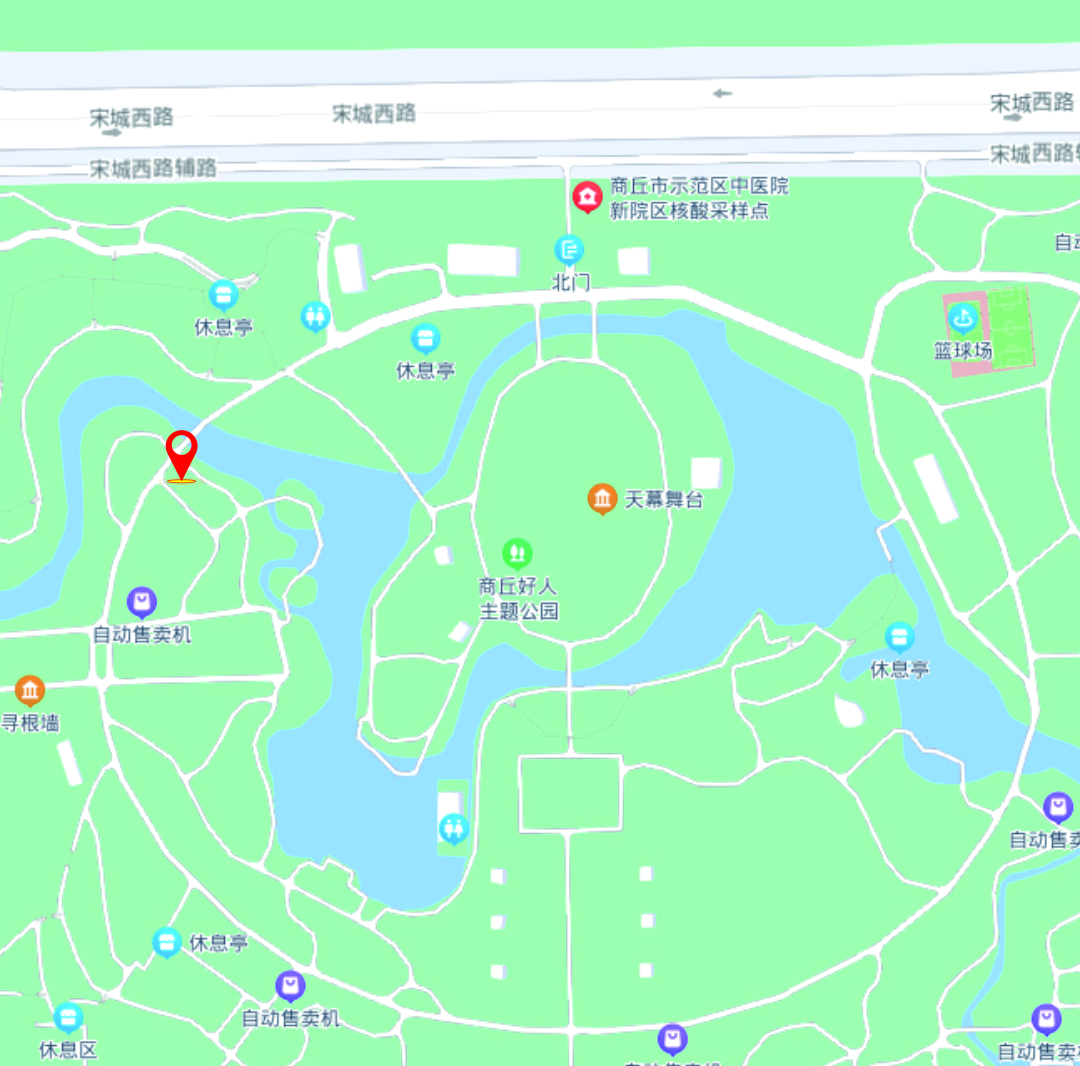 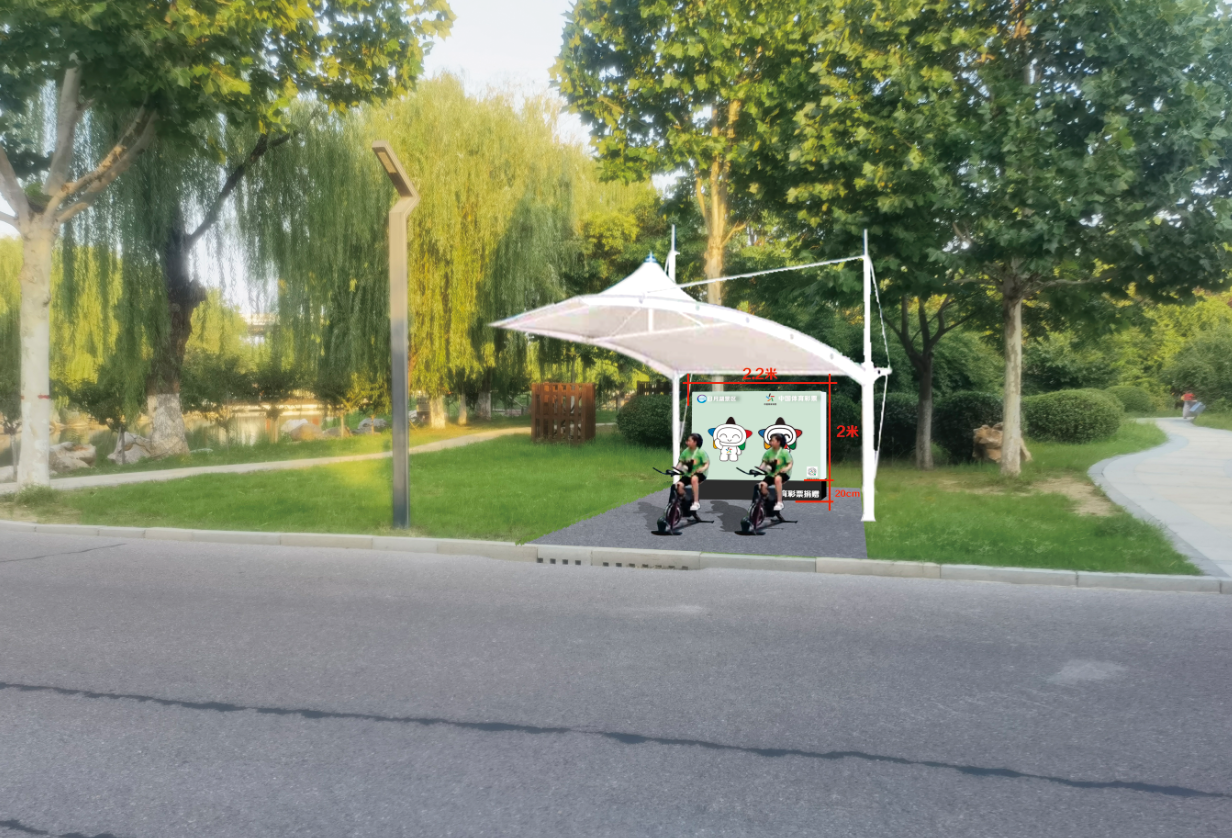 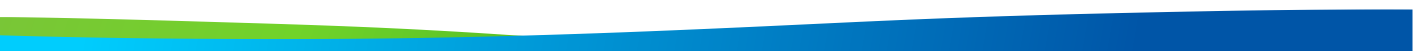 方案五
投放中国体彩乐小星形象雕塑
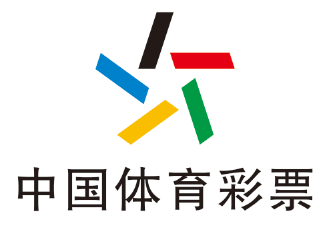 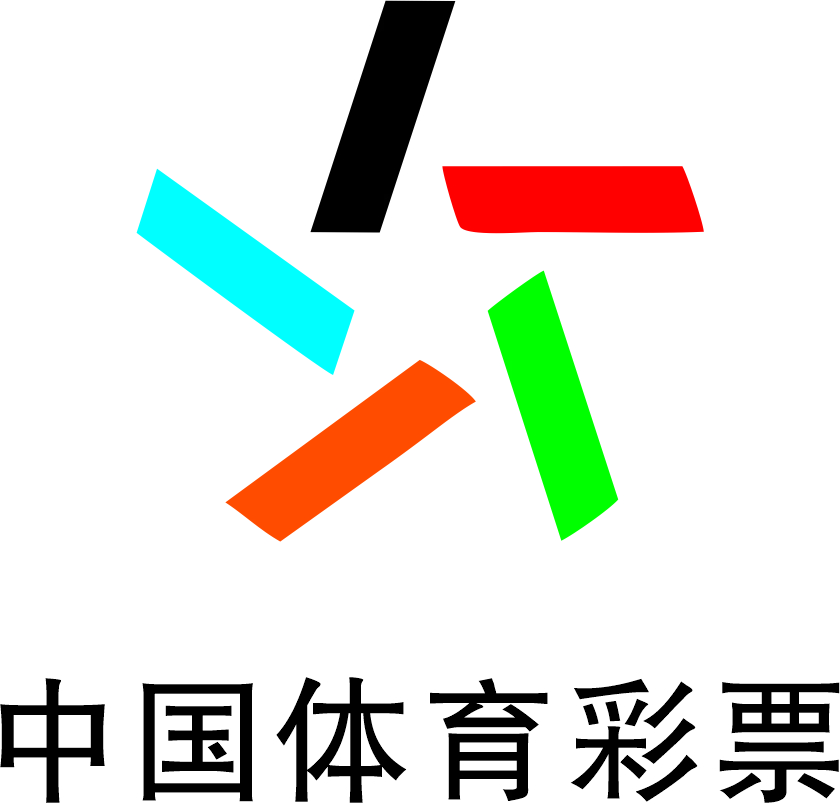 乐小星雕塑展示
实景效果图
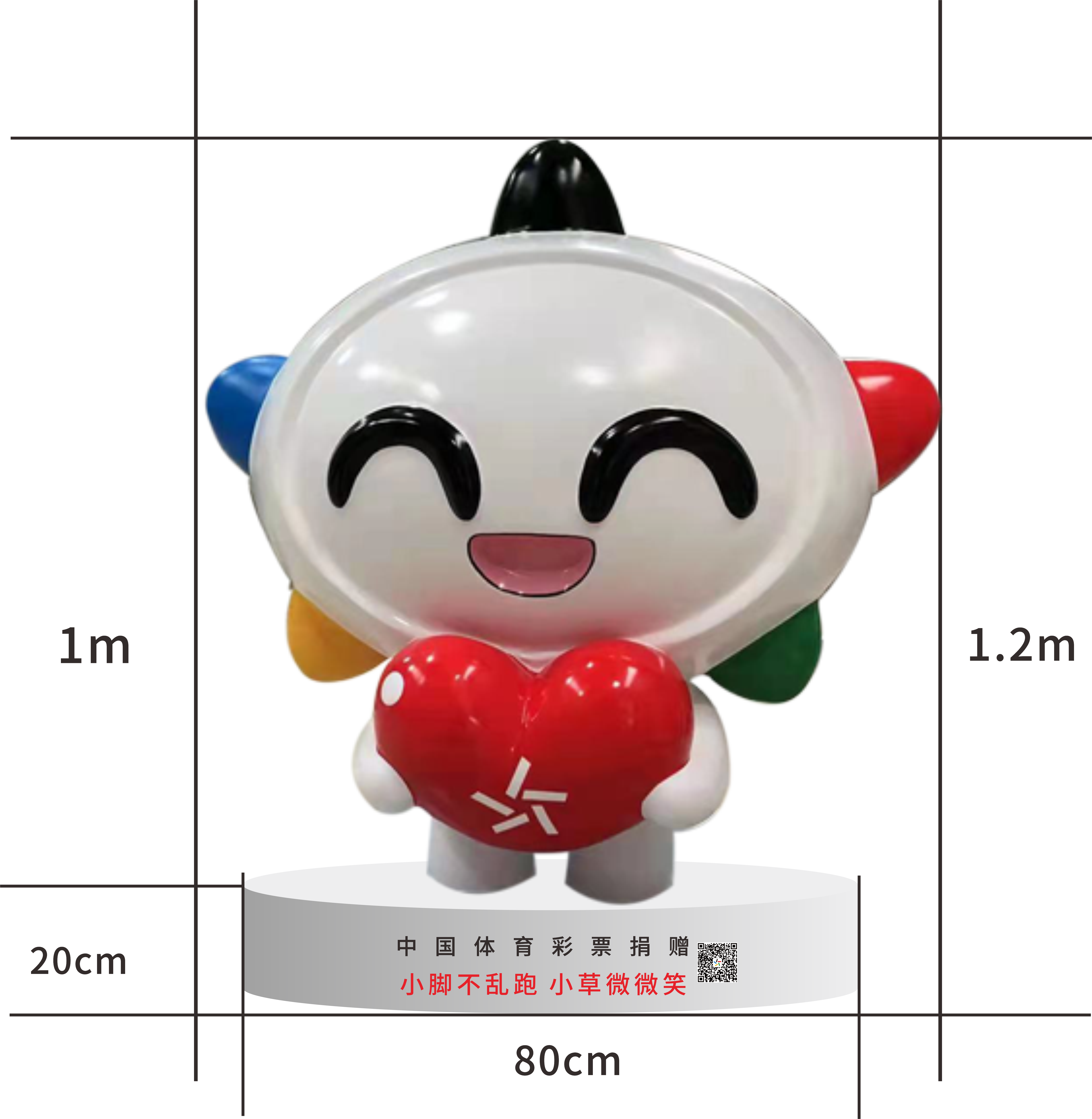 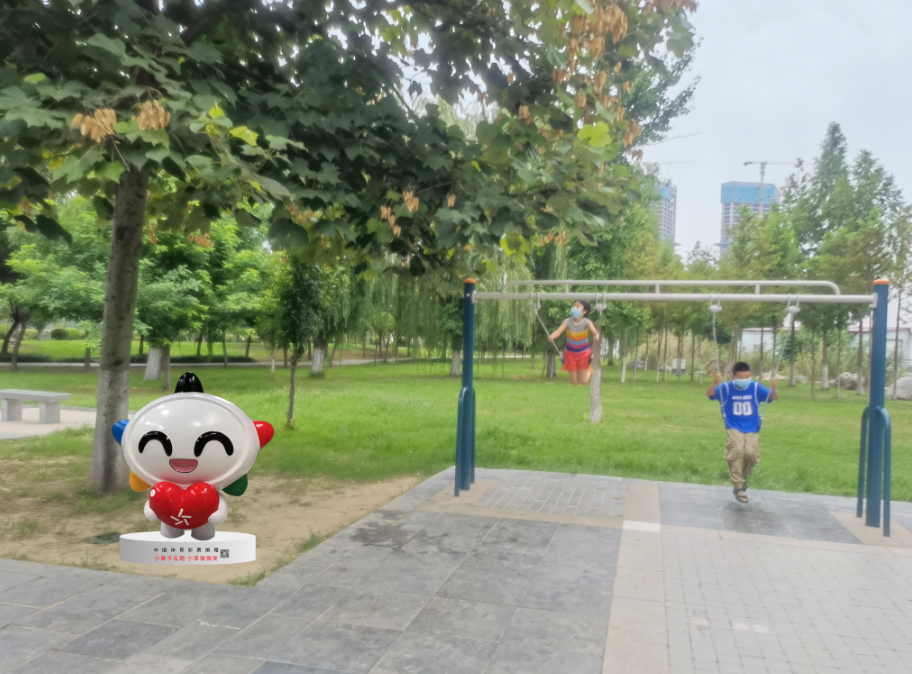 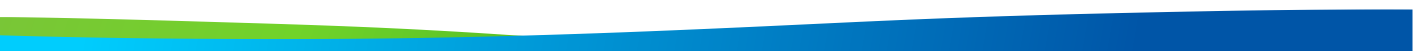 方案五
投放中国体彩乐小星形象点位图
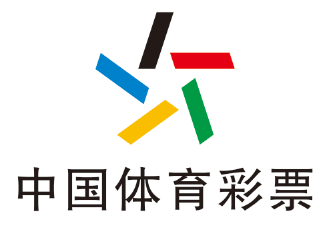 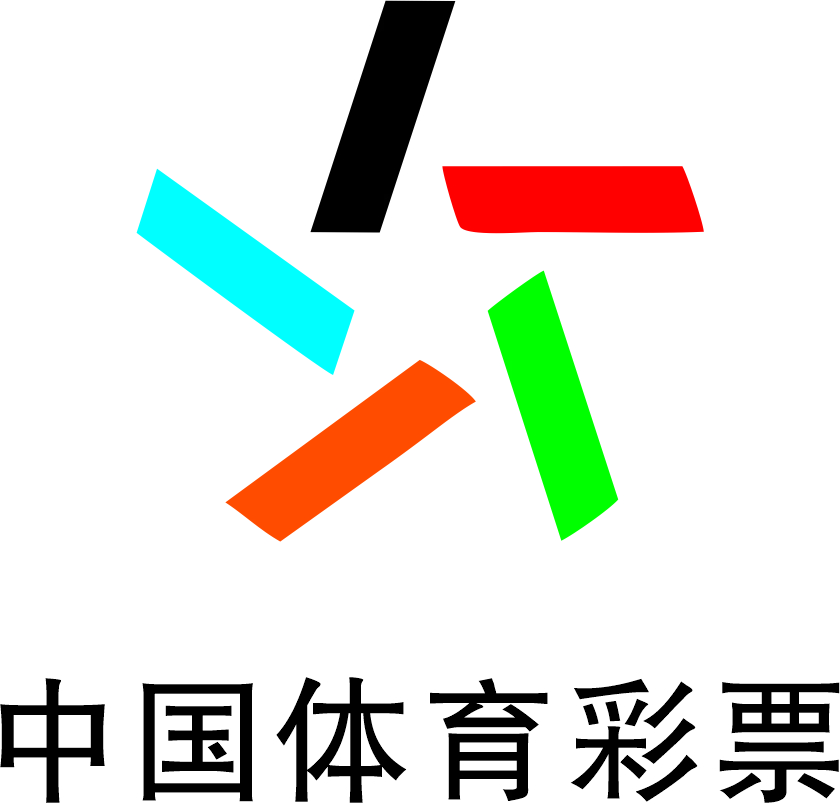 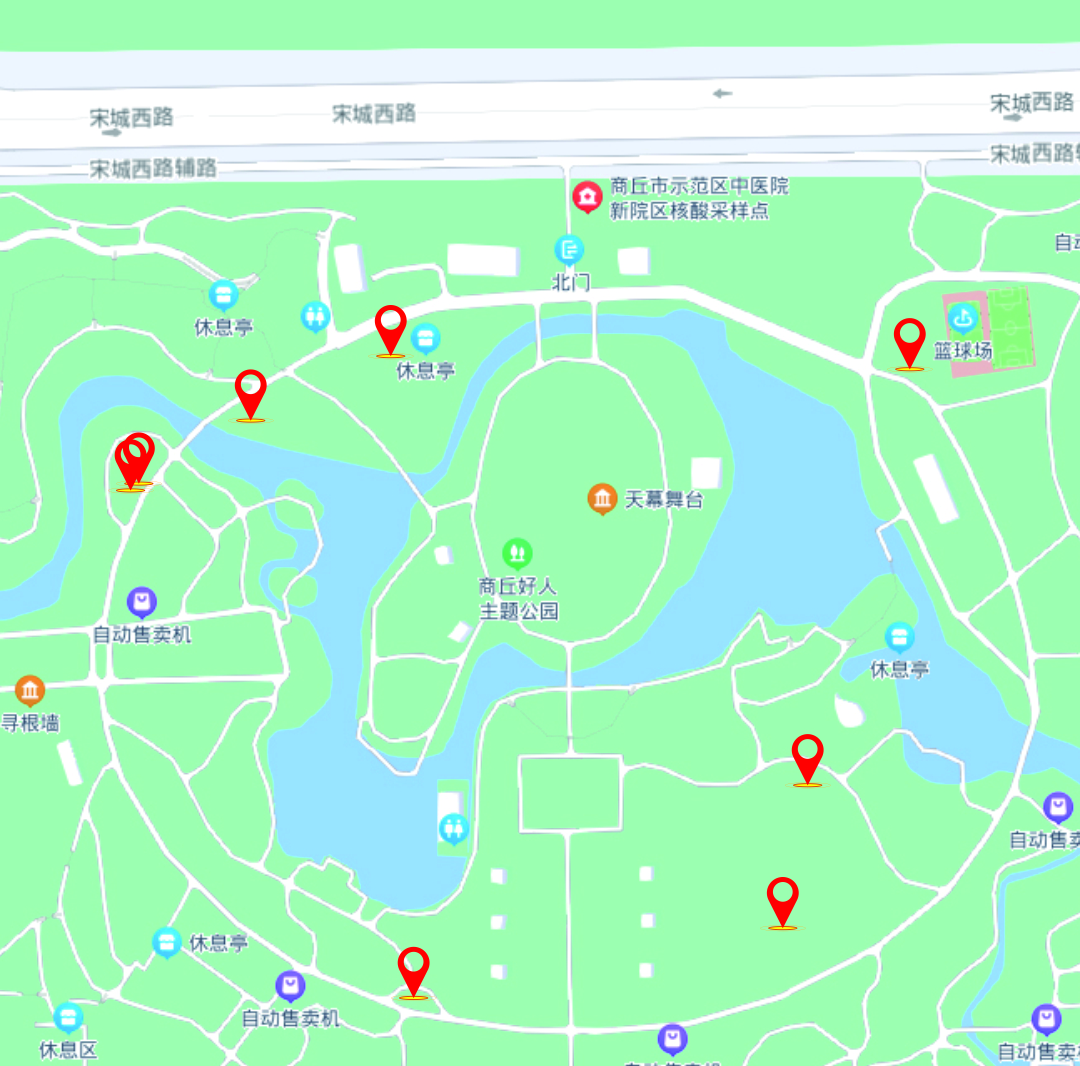 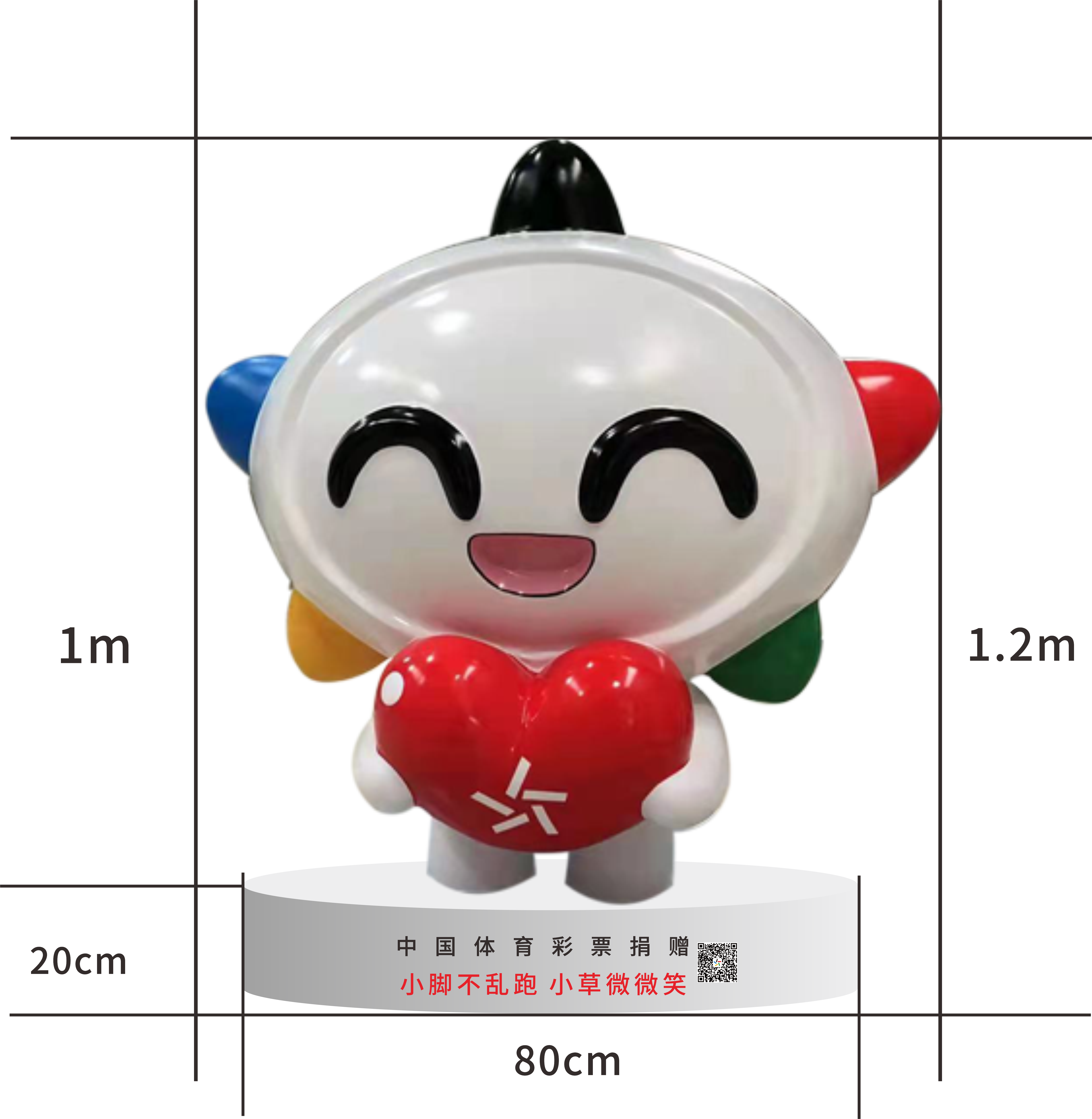 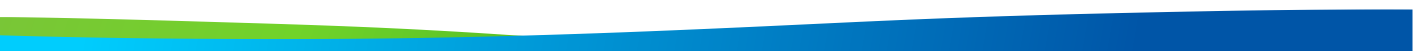